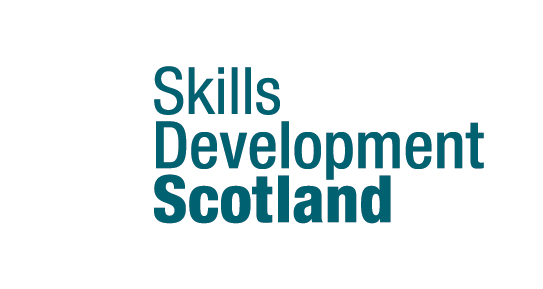 TCD024 Regional Skills and Employability Development Programme
March 2022
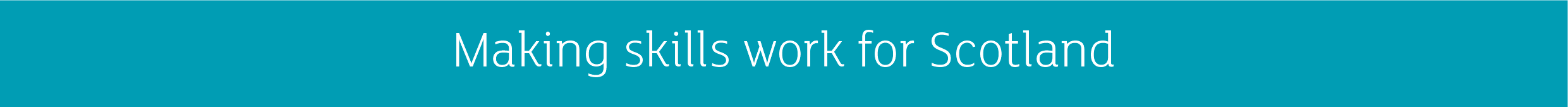 [Speaker Notes: January PB

Ask: Approval to commit £15,000 in grant aid (budget agreed in principle within the SPSD Investment projects budget line) to Glasgow City Council on behalf of the partners, and agreement to participate in the steering group.]
Timeline
2016/17
2018
2019
2020
2021
Consultation:
What projects could 
deliver a step-change to the regional economy, if there was a Tay Cities Deal?
IG Assessment for TCD
Approval of the Regional Skills & Employability Programme
Regional Economic Strategy Action Plan (Covid recovery & renewal)
Review of Regional Economic Strategy 2019-39
Enterprise & Skills Review
Heads of Terms Cities Region Deal
Tay Cities Region Deal signed
“Ask” of Govts, includes a Regional Economic Strategy 2017-37
National Economic Transformation Strategy
Skills & employability programme
Regional Skills Investment Plan
Skills context
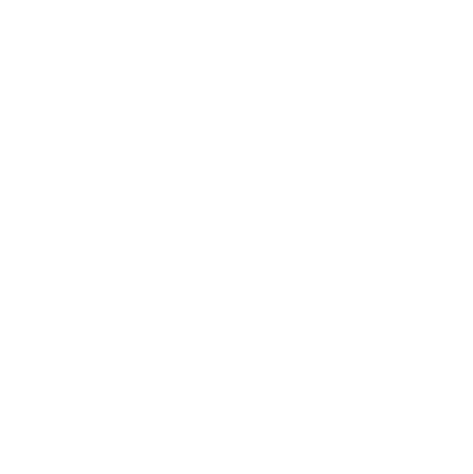 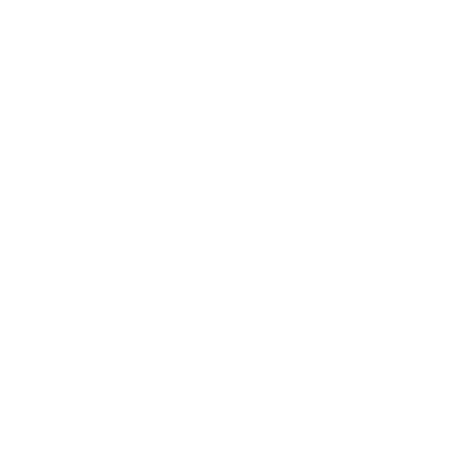 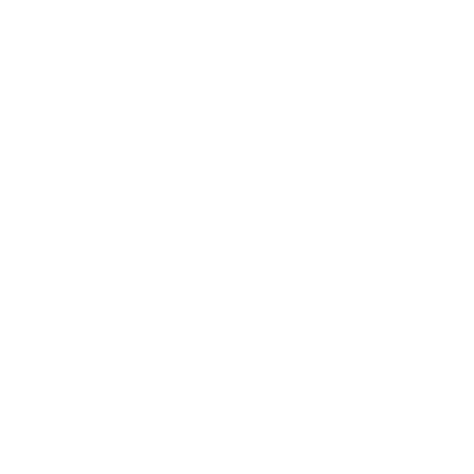 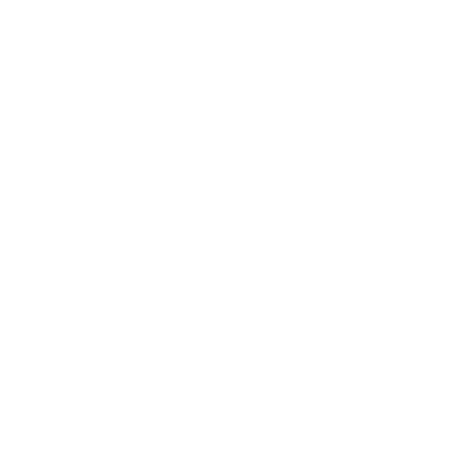 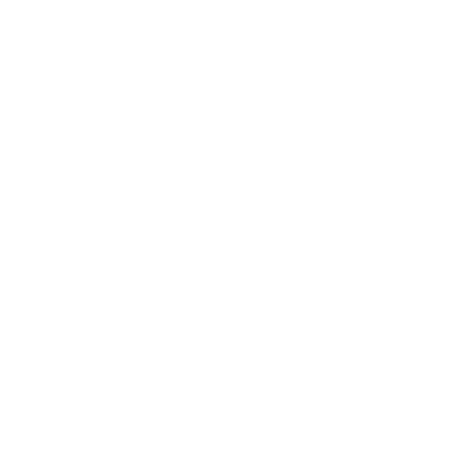 Net zero carbon
Brexit
Nature of work
Demographic trends
Industry
4.0
Five Dimensions of Change
3
Skills and Employability– Vision
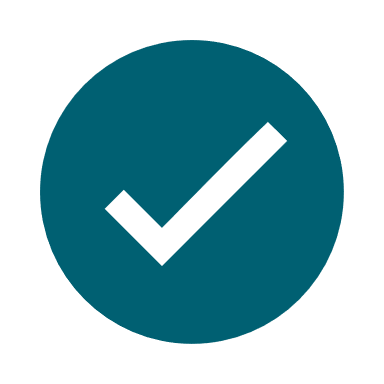 Ask to the Joint Committee: We seek approval of the Skills and Employability OBC and PM post
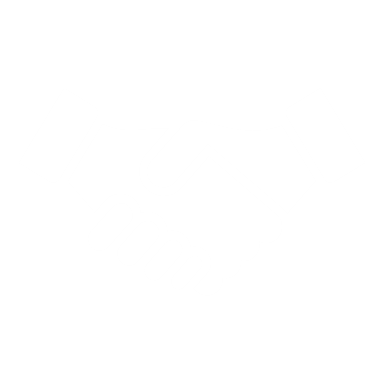 Bring about the changes in skills and employability services
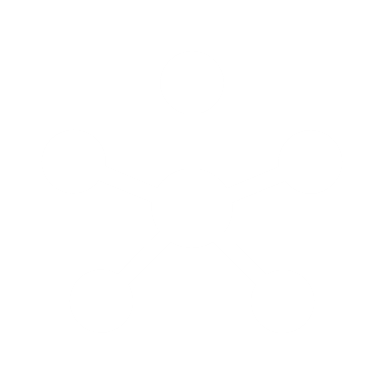 Make long term, incremental changes to the skills landscape in order to deliver better outcomes for all
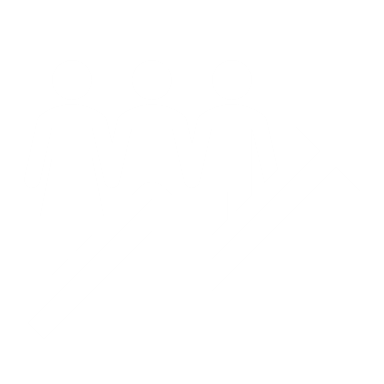 A new collaborative, pan-regional approach that’s achieves more inclusive, sustainable economic growth across the region
Skills and Employability– Why?
Address issues in the Region
Challenging landscape
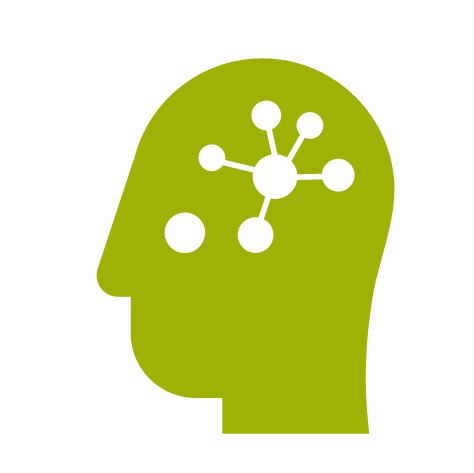 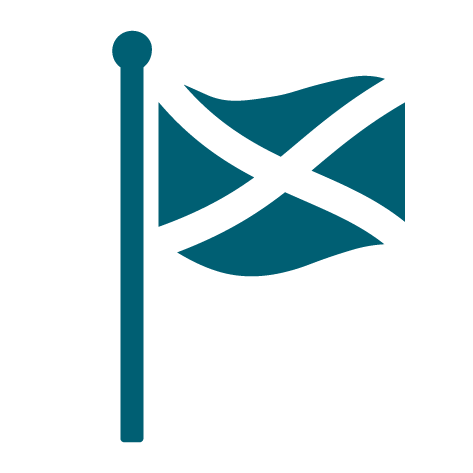 Major ongoing skills and employability challenges
Challenges of equality and inclusive growth 
Employers unable/unwilling to invest
Uncertainty remains from the pandemic
EU exit – labour supply, increased costs
Pockets of inequality
Duplication of national programmes
Support existing strategy and policy
Project rationale
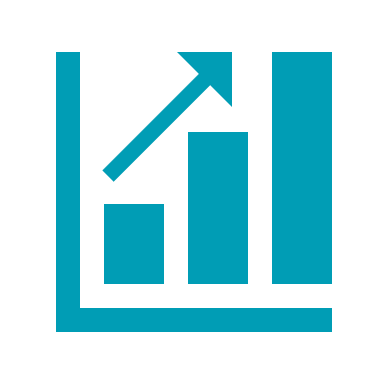 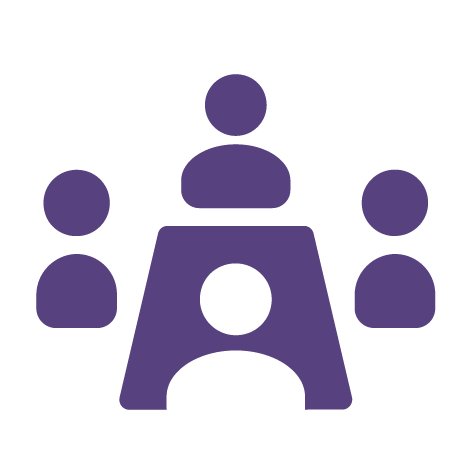 Aligns with Fair Work and Inclusive Growth
Aligns with RES through inclusive growth
Regional strategic alignment through focusing on improving outcomes and opportunities for everyone
Taking a 2 phase approach:
Phase 1 will deliver five projects 
Phase 2 will tackle wider considerations
Programme Outcomes
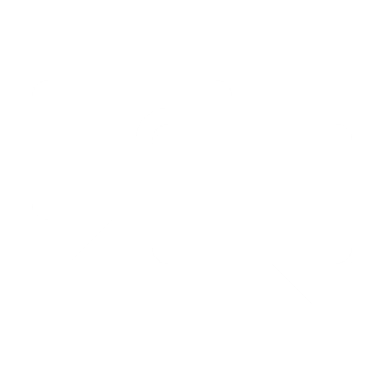 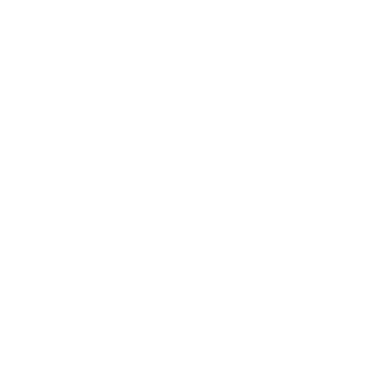 Outcomes
Objectives
An incremental reduction in unemployment and economic inactivity;

Employers reporting fewer skills shortages and gaps; 

Individuals able to access training and employability support;

A long-term legacy of continued improvement in for the most disadvantaged people;

Greater diversity of talent within our workforce.
Increasing the understanding and awareness of job and learning opportunities

Putting in place the support required to help more disadvantaged citizens;

Opening new and diverse talent pools to businesses;

Enhancing the ability of partners to work collaboratively to build a more inclusive, innovative, and future-proofed job market.
Skills and Employability– Phase 1 projects
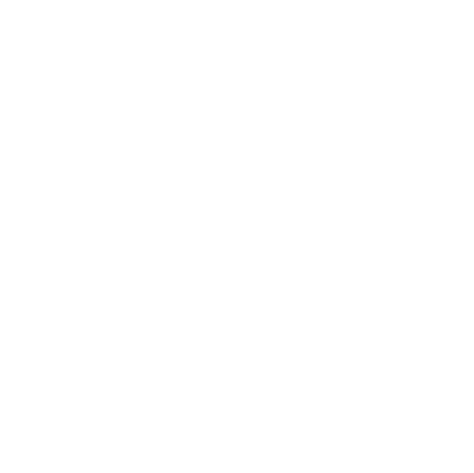 Project 1: Integration and alignment of employability services – Skills Programme Manager
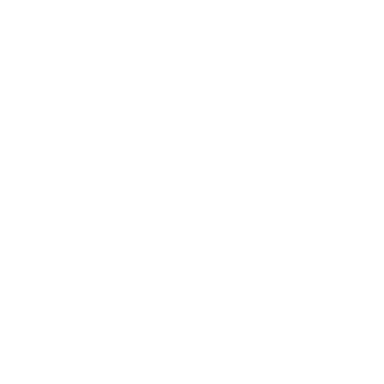 Project 2: Life Sciences – Biotechnology and Medical Technology
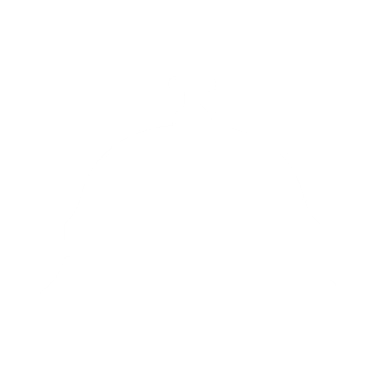 Project 3: Hospitality training
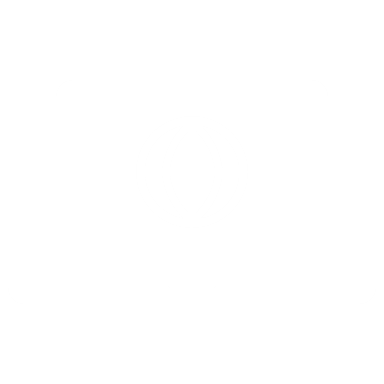 Project 4: Digital Skills
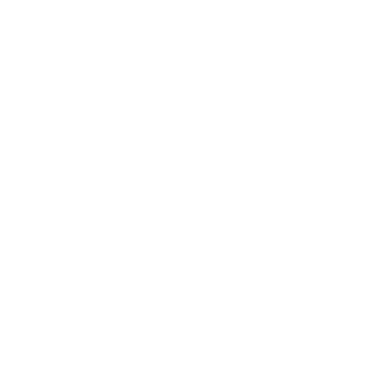 Project 5: Supporting SME Skills
Skills and Employability– Outputs and targets
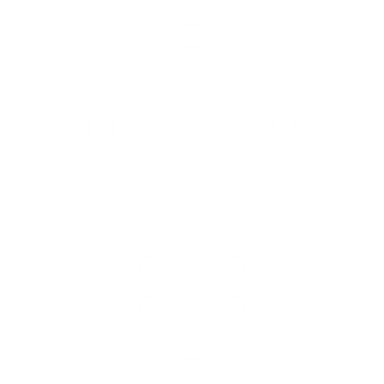 [Speaker Notes: These figures have been arrived at based on the totals of individual projects which will be taken forward under Phase 1.
 
N.B. Figures for BME and Disabled beneficiaries are a broad representation of the share of the total regional population with these characteristics. These have been arrived at through use of Annual Population survey data on NOMIS, and in conjunction with key regional partner insight.
 
The number of beneficiaries likely to come from deprived areas is based on SIMD data and has been arrived at in discussion with partners.
 
It is expected that, given the regional demographics and relative levels of deprivation, there is likely to be a relative geographic concentration of beneficiaries within certain areas of the region.]
Summary
We seek approval of the Skills and Employability OBC and Programme manager post

Addresses the skills and employability challenges in the region

Phased approach with 5 initial projects

The skills and employability development programme will:
Reduce unemployment and economic inactivity;
Reduce skills shortages and gaps; 
Allow individuals to access training and employability support;
Provide a long-term legacy of continued improvement in for the most disadvantaged people;
Provide greater diversity of talent within our workforce.

Further discussions with Partners on the detail of the Programme Governance.
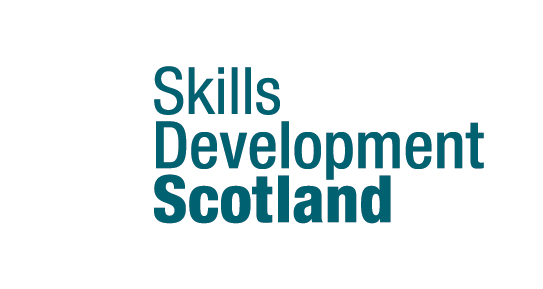 Thank you.
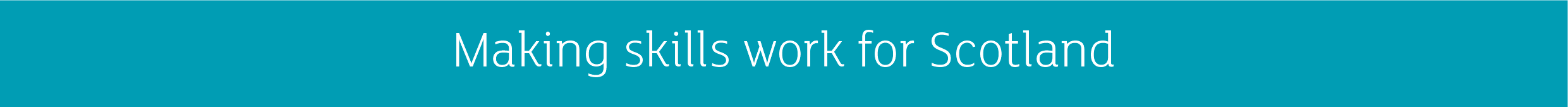 Skills Programme Manager
Address issues in the Region
Challenging landscape
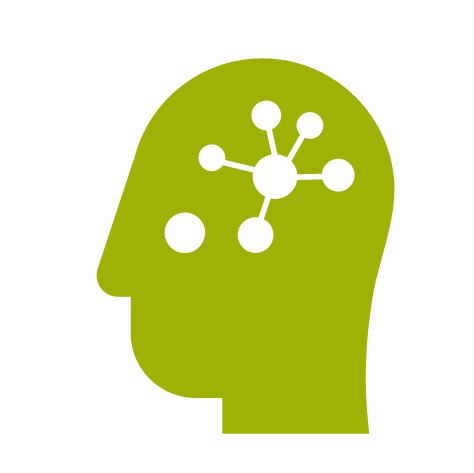 We currently have uncoordinated and largely unconnected myriad of skills and employability provision across the Tay Cities region, planned, developed and managed at a local level
We currently have a local oversight of the regional labour market issues and their potential solutions
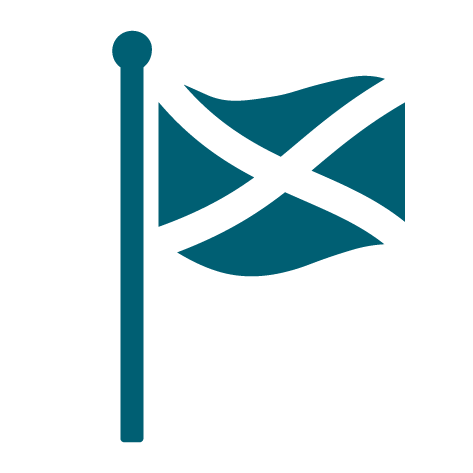 Constantly evolving national policy and programme landscape 
Differing employment markets and challenges across the Tay Cities region
Objectives
Timeline
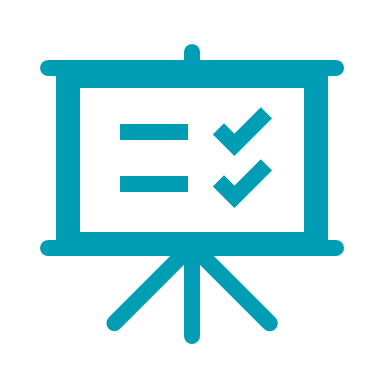 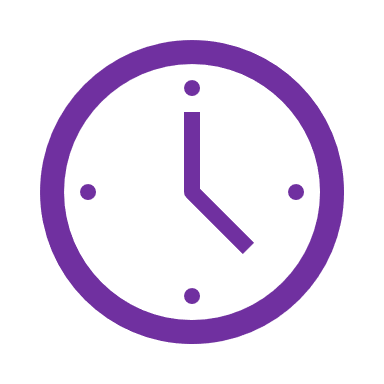 Drive the strategic skills and employability agenda across the Tay Cities region
Enable skills and employability services to work better collectively.
Develop a more efficient and effective offer to employment and upskilling.
Focus the future direction of regional skills and employability activities.
The programme manager post is programmed over the revised timescale for the programme from 22/23 to year 10 of the Deal.
Life Sciences – Biotech and Med Tech
Address issues in the Region
Challenging landscape
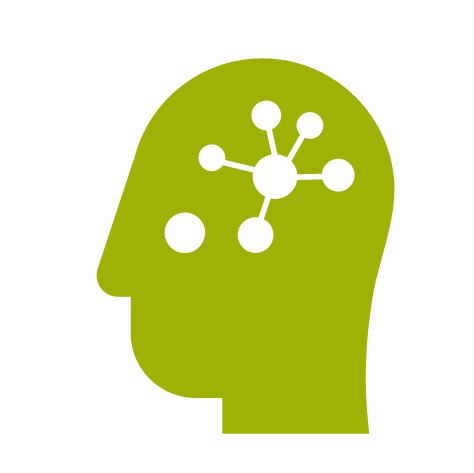 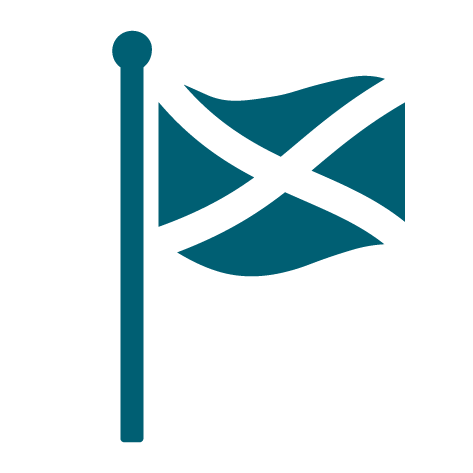 Lack of skills and up to date education and training to support sector growth
Lack of inclusion within sectors :BAME, those with disabilities, those from deprived areas
Growing productivity gap
Brexit and covid impacts
Education system disruption
Lack of investment in education and training
Meeting skills needs of new/ developing industries
Objectives
Timeline
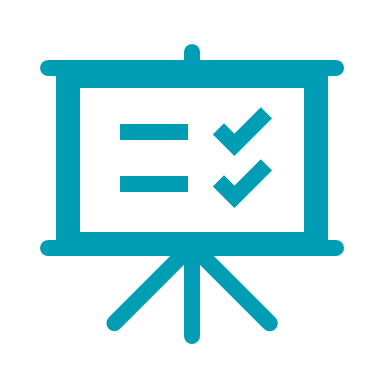 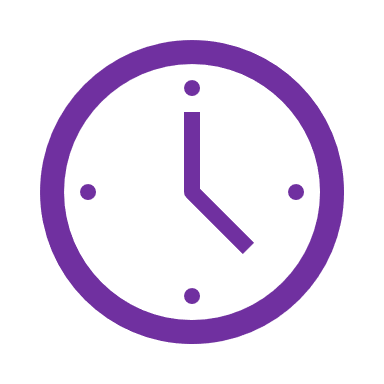 Provide pathways to fill skills needs of biotech, biomedical and agritech sectors
Increase training placements within target sectors
Develop new training and certification opportunities
Produce a more diverse workforce
Phase 1 Recruit staff and build partnerships
Phase 2 Operational planning and work scheduling
Phase 3 Qualification development, placement provision, outreach work
Hospitality Skills
Address issues in the Region
Challenging landscape
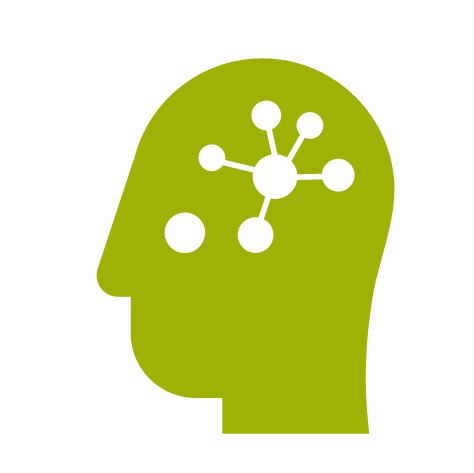 Sector disproportionately impacted by 
     Covid and Brexit
14.6% sectoral workforce EU nationals
Major ongoing skills and employability challenges with c12,000 job demand to 2030
Talent attraction and retention
Realigning sector perceptions
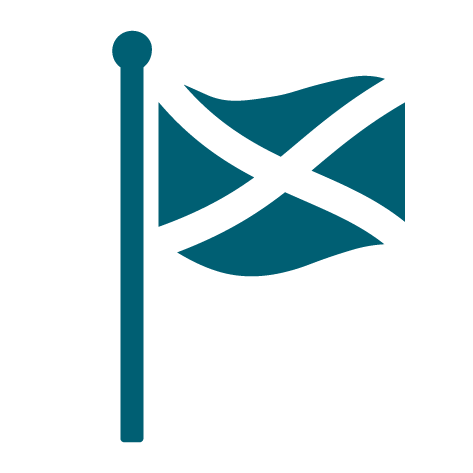 Uncertainty remains from the pandemic
Accommodation and food services GDP levels were >60% below February 2020 levels in December 2020
EU exit – labour supply, increased costs
Pockets of inequality
Timeline
Objectives
Raising the perception of the hospitality industry through career pathways approach to attract retain and upskill current and potential workforce
Putting in place the support required to increase workforce diversity and inclusion
Enhancing the ability of partners to work collaboratively to build a more inclusive, innovative and future-proofed job market
Taking a 2 phase approach:
Phase 1 appoint project lead to engage industry to determine most impactful interventions
Phase 2  - implement the plan to support the sector to emerge from Covid/ Brexit impacts
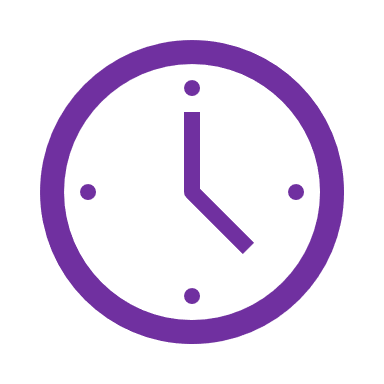 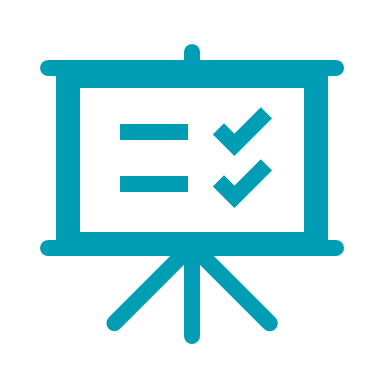 Digital Skills
Address issues in the Region
Challenging landscape
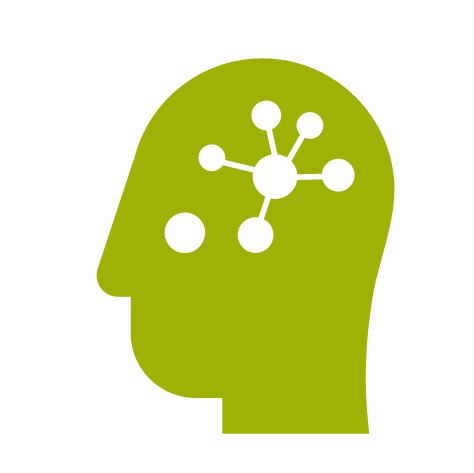 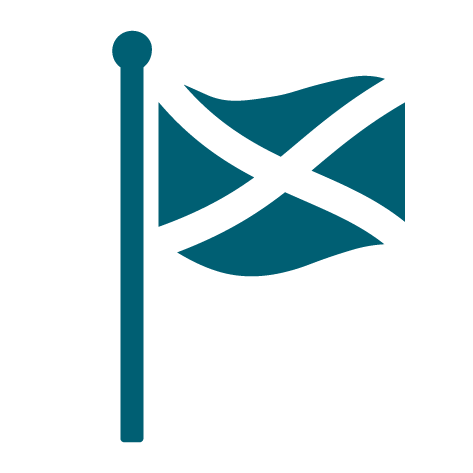 Embedding skills to support digital and data-driven innovation across a wide range of sectors is essential to ensure that these sectors and their workforce can adapt and compete in the future economy.
To help deliver people with digital skills capable of working from anywhere
The issue is not about gaps in supply but duplication or even over-provision in some areas and a lack of an overarching regional role and governance to coordinate supply and demand
Growing opportunities for specialist roles in digital and creative industries;  60% of digital technology roles employed in non-technology businesses.  
COVID-19 has substantially increased working from home, with expectations that 20-50% of jobs will continue to do so permanently. 
Assumption that all No One Left Behind (& Employability) activity will include provision of basic digital skills.
Objectives
Timeline
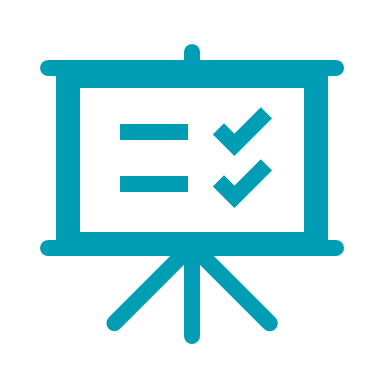 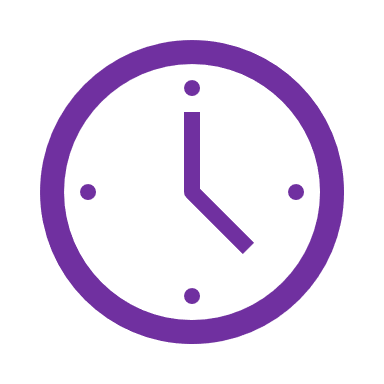 To tackle inequality, introduce diversity into the digital skills pipeline; 
 To deliver intermediate/advanced and professional skills; and 
 To help deliver people with digital skills capable of working from anywhere.
The project will have two distinct tranches: Tranche 1 from 2022 – 2025, and Tranche 2 up to 2029.
Supporting SME Skills
Address issues in the Region
Challenging landscape
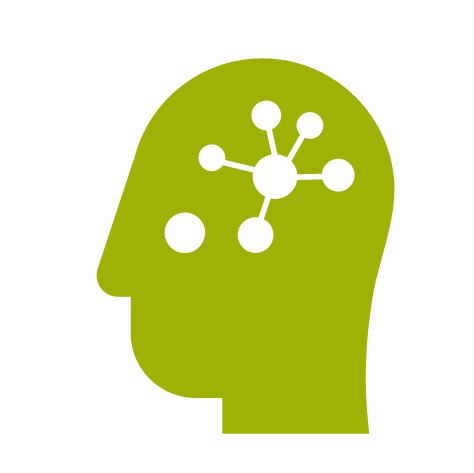 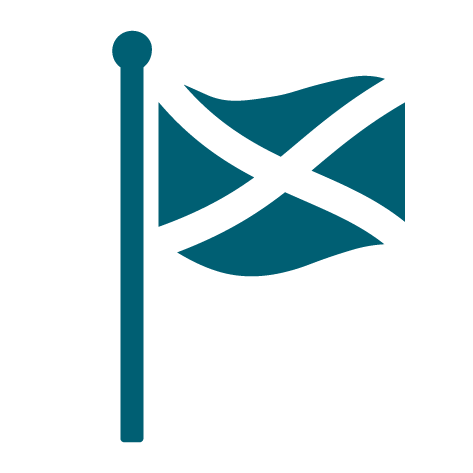 Lack of investment and uptake of employee training
Significant skills gaps and low utilisation of existing skills, underemployment
Productivity gap across region
SME’s make up c90% of regional economy
Brexit and Covid challenges
Lack of investment in education and training
Business focus on survival
FWDF limited impact on SME’s
Objectives
Timeline
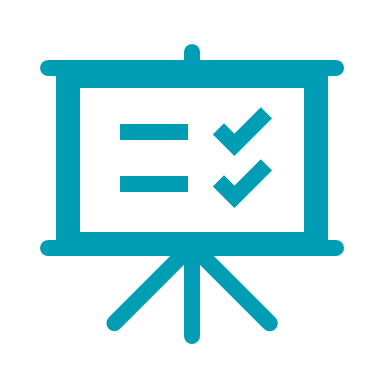 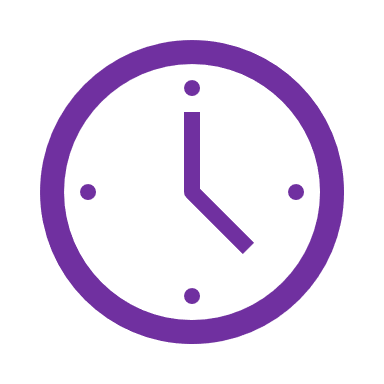 Combining resources of colleges, universities and business support agencies to enhance support for SME’s
Raise awareness and promote benefits of upskilling to SME’s
Support diversity, fair work and resilience within SME base
Phase 1 build working partnerships, MoU already in place
Phase 2 Outreach and communication with SME Base
Phase 3 Full operational phase with training delivery and upskilling underway